Pitch Deck
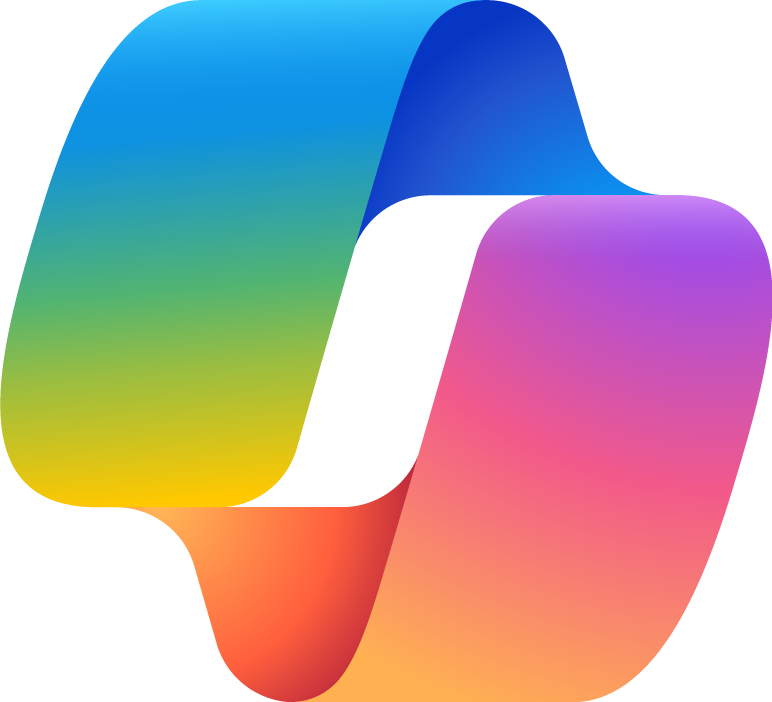 Copilot für Microsoft 365
29. März 2024
Erstellt von Patrick Feninger
Gartner Digital Worker Umfrage
Quantitative & qualitative Ergebnisse
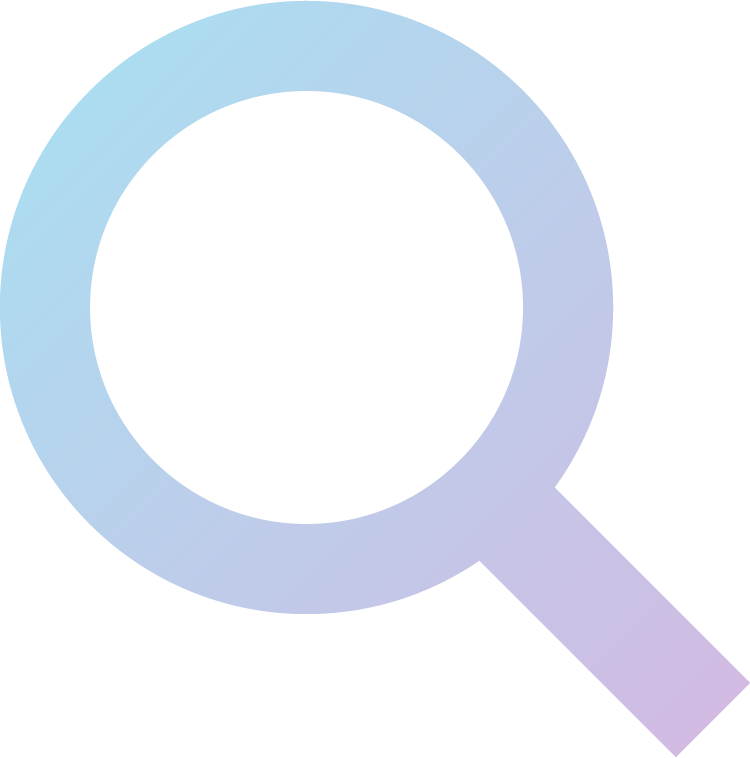 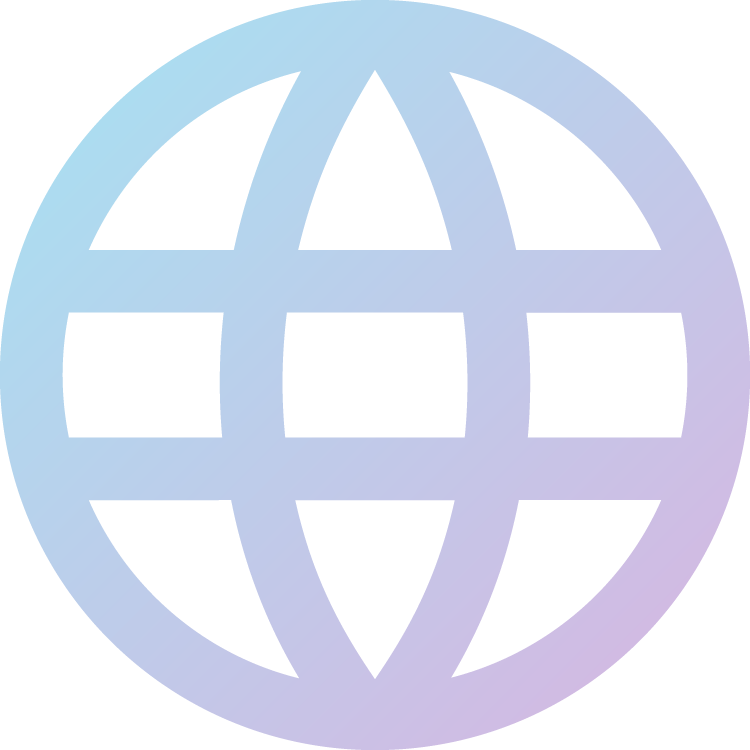 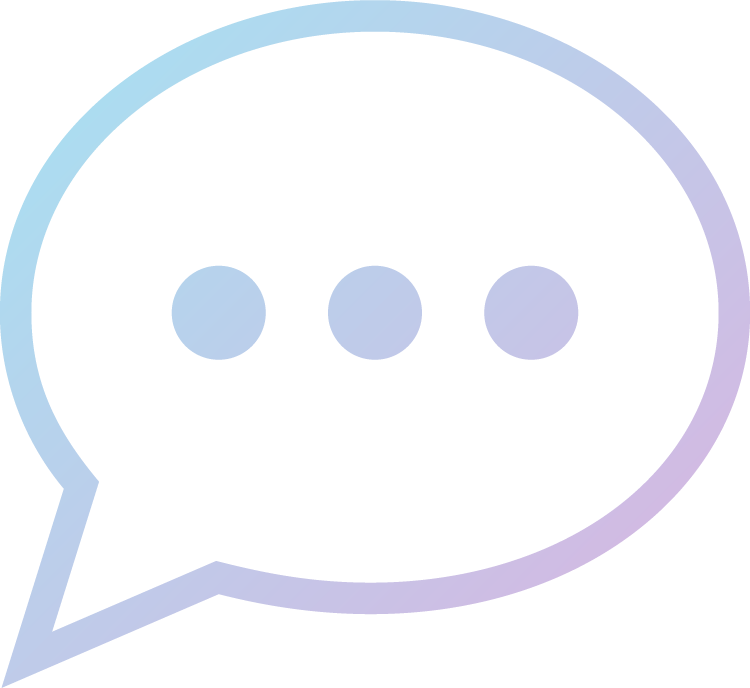 Die durchschnittliche Anzahl der Applikationen stieg seit 2019 von 6 auf 11
47% der Arbeitnehmer haben Schwierigkeiten, Informationen zu finden
Die Top drei Methoden des IT-Supports sind Live-Telefon, Chat und E-Mail
Quelle: https://www.gartner.com/en/newsroom/press-releases/2023-05-10-gartner-survey-reveals-47-percent-of-digital-workers-struggle-to-find-the-information-needed-to-effectively-perform-their-jobs
Was ist Copilot für Microsoft 365 und wie kann es bei <UNTERNEHMEN> helfen, mehr mit KI zu erreichen?
Produktivität steigern
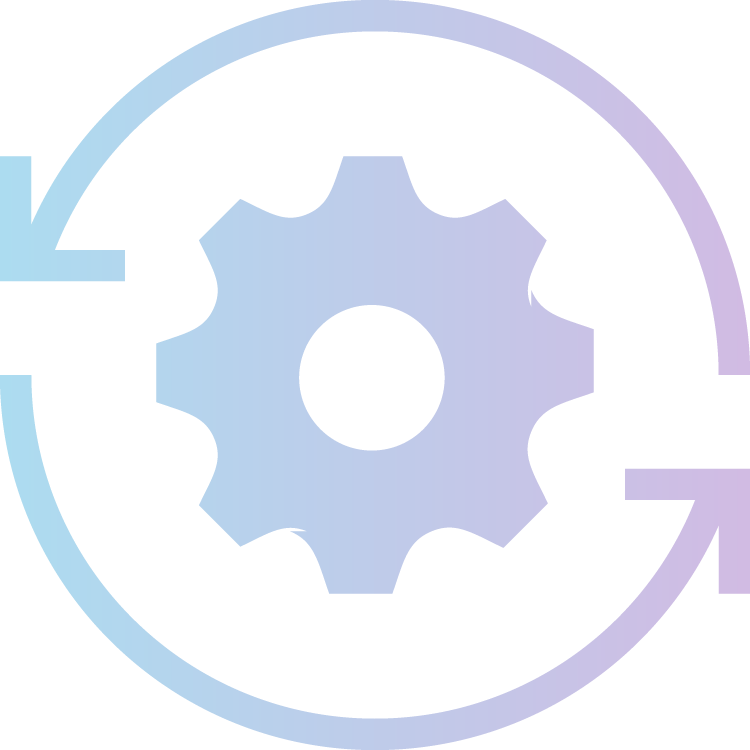 Digitale Überlastung meistern: Kombiniere leistungsstarke Sprachmodelle mit Inhalten und Kontext aus dem Arbeitsumfeld, um jede Aufgabe zu bewältigen. 
Effektivere Besprechung halten: Bringe dich in Präsenzbesprechungen stärker ein, und arbeite verpasste Besprechungen schneller auf.

Verpasstes schnell aufholen: Fasse lange E-Mail-Threads zusammen, und entwerfe in Kürze neue Antwortvorschläge.
Was ist Copilot für Microsoft 365 und wie kann es bei <UNTERNEHMEN> helfen, mehr mit KI zu erreichen?
Menschliche Kreativität fördern
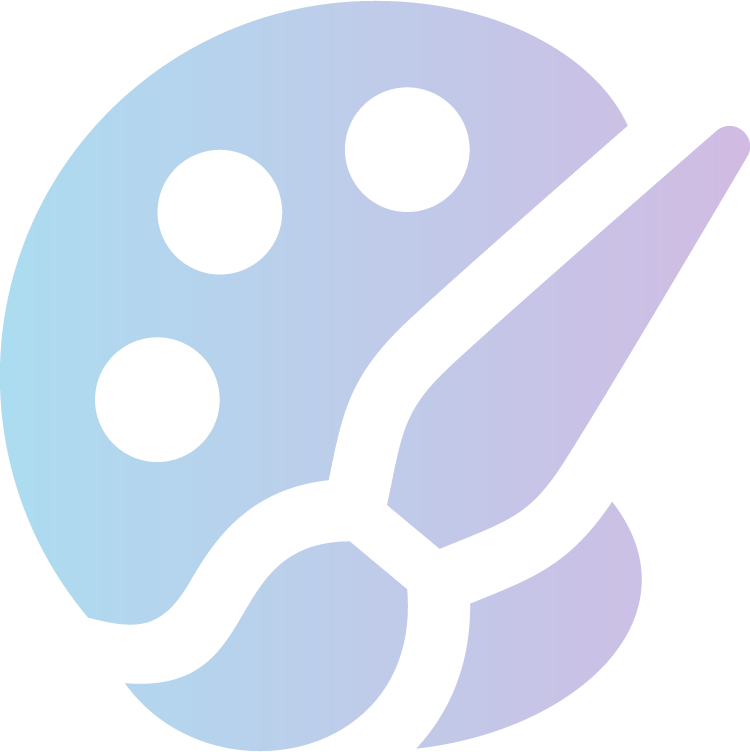 Schreibtalent verbessern: Copilot ist der perfekte Begleiter, der Texte 
entwirft, überarbeitet, zusammenfasst und verfasst.

Ideen zum Leben erwecken: Beginne eine neue Präsentation mit einem einfachen Prompt oder einer Gliederung – in natürlicher Sprache.

Daten analysieren und erkunden: Erkennen von Trends, erstellen von aussagekräftige Visualisierungen, oder frage nach Empfehlungen.
Was ist Copilot für Microsoft 365 und wie kann es bei <UNTERNEHMEN> helfen, mehr mit KI zu erreichen?
KI sicher einsetzen
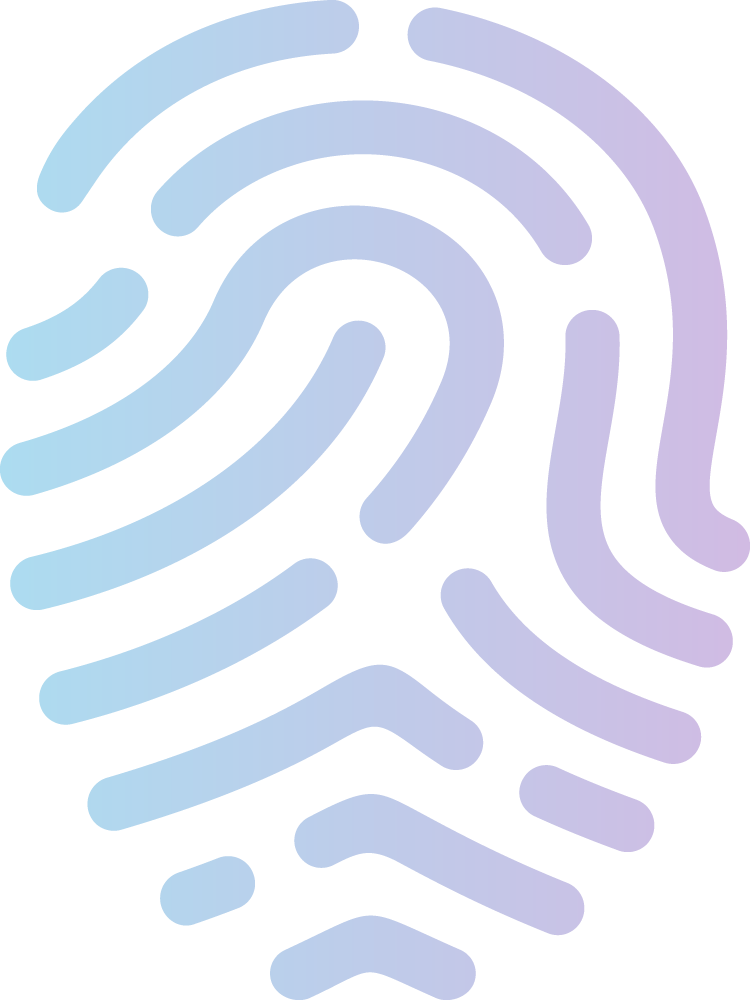 Schutz im Vordergrund : Daten werden durch umfangreiche Compliance- und Sicherheitskontrollen geschützt.

Umfassende Sicherheit: Copilot berücksichtigt die Sicherheits-, Compliance- und Datenschutzrichtlinien, die im Tenant eingerichtet wurden.

Alles unter Kontrolle: Du entscheidest welchle KI-Vorschläge verwendet 
werden sollen.
Angesichts der Bedenken hinsichtlich des Datenschutzes, wie können Cyber und Rechtsabteilung überzeugt werden, die Nutzung von Copilot bei <UNTERNEHMEN> zu genehmigen?
EU Datengrenze
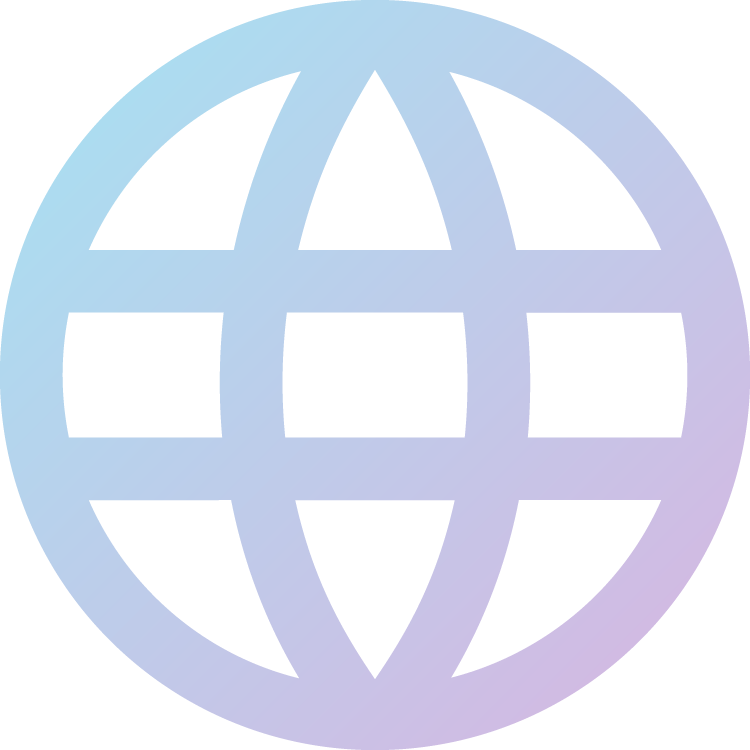 Microsoft Copilot für Microsoft 365 entspricht den bestehenden Datenschutz-, Sicherheits- und Compliance-Verpflichtungen für Microsoft 365-Geschäftskunden, einschließlich DSGVO und EU-Daten-Grenzen.
Angesichts der Bedenken hinsichtlich des Datenschutzes, wie können Cyber und Rechtsabteilung überzeugt werden, die Nutzung von Copilot bei <UNTERNEHMEN> zu genehmigen?
Respektierung von Berechtigungen
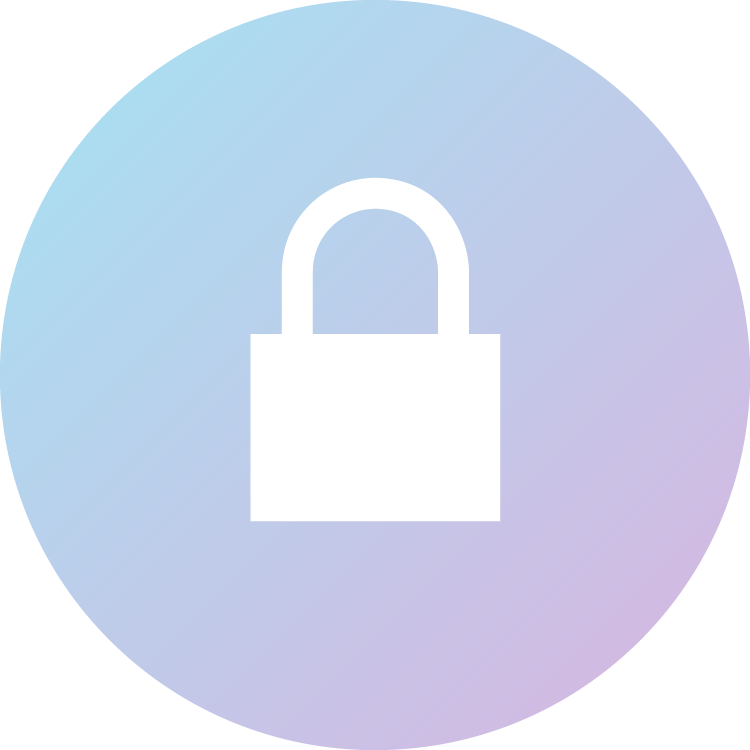 Wenn Daten verschlüsselt sind, bleiben sie verschlüsselt. Daten von Konnektoren können nur in Microsoft 365 zurückgegeben werden, wenn der Benutzer die Berechtigung hat, auf diese Informationen zuzugreifen.
Angesichts der Bedenken hinsichtlich des Datenschutzes, wie können Cyber und Rechtsabteilung überzeugt werden, die Nutzung von Copilot bei <UNTERNEHMEN> zu genehmigen?
Copilot lernt, aber nicht von dir!
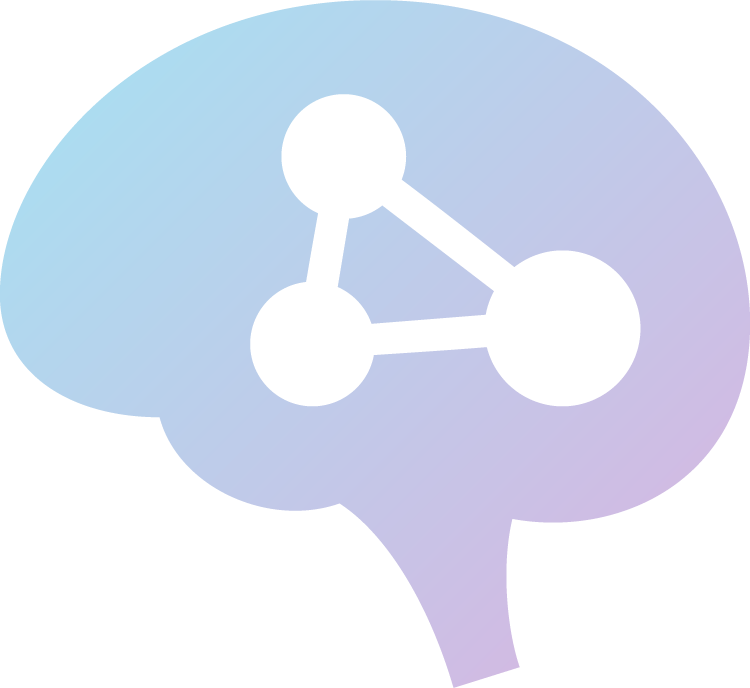 Anleitungen, Antworten und über Microsoft Graph abgerufene Daten werden nicht zur Schulung von grundlegenden LLMs verwendet, einschließlich 
Microsoft Copilot für Microsoft.
[Speaker Notes: Außerdem hat Microsoft am 27. November 2023 bekannt gegeben, dass sie die Verfügbarkeit der Copilot Studio-Region für generative KI auf Europa ausgeweitet haben.]
Erste Rückmeldungen von Nutzern, die Copilot verwenden
77%
68%
64%
70%
75%
3.8X
wollen nicht mehr 
darauf verzichten
verbesserten die Qualität
der geleisteten Arbeit
haben weniger Zeit
mit E-Mails verbracht
sind produktiver
verwenden weniger Zeit 
mit der Informationssuche
schneller verpasste 
Meetings aufzuarbeiten
[Speaker Notes: Die Schaffung dieser KPIs in einer schrittweisen Einführung ist äußerst wichtig.
Dies kann während der Einführungsphasen geteilt werden, um zusätzliche Begeisterung im gesamten Unternehmen zu schaffen.]
Wie können wir den Return on Investment für Copilot bestimmen und eine nachhaltige Nutzung bei <UNTERNEHMEN> sicherstellen?
Ziele definieren
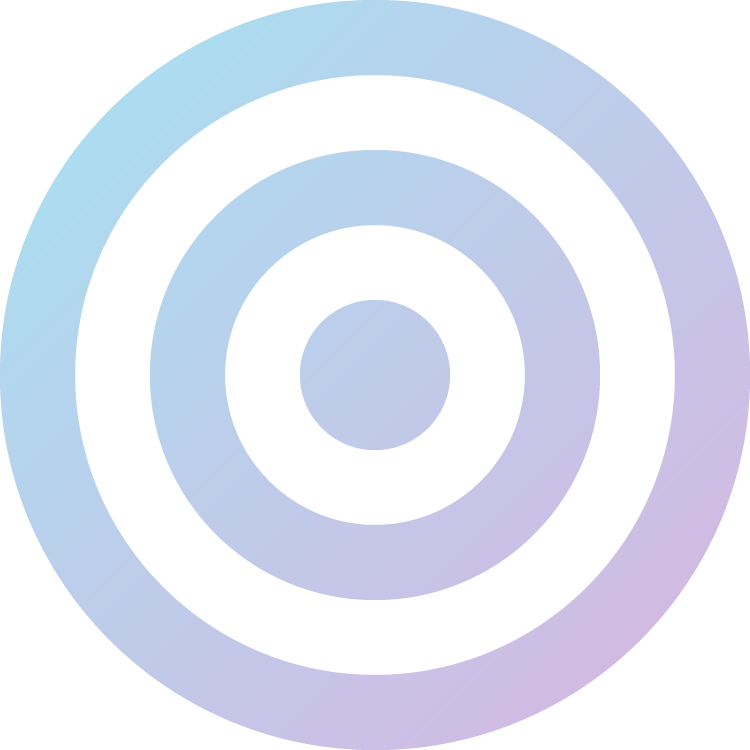 Definiere klar die Ziele, die mit Copilot erreichet werden sollen. Diese könnten eine gesteigerte Produktivität, reduzierte Fehler, schnellere Code-Entwicklung oder verbesserte Zusammenarbeit umfassen.
Wie können wir den Return on Investment für Copilot bestimmen und eine nachhaltige Nutzung bei <UNTERNEHMEN> sicherstellen?
Festlegung von KPIs
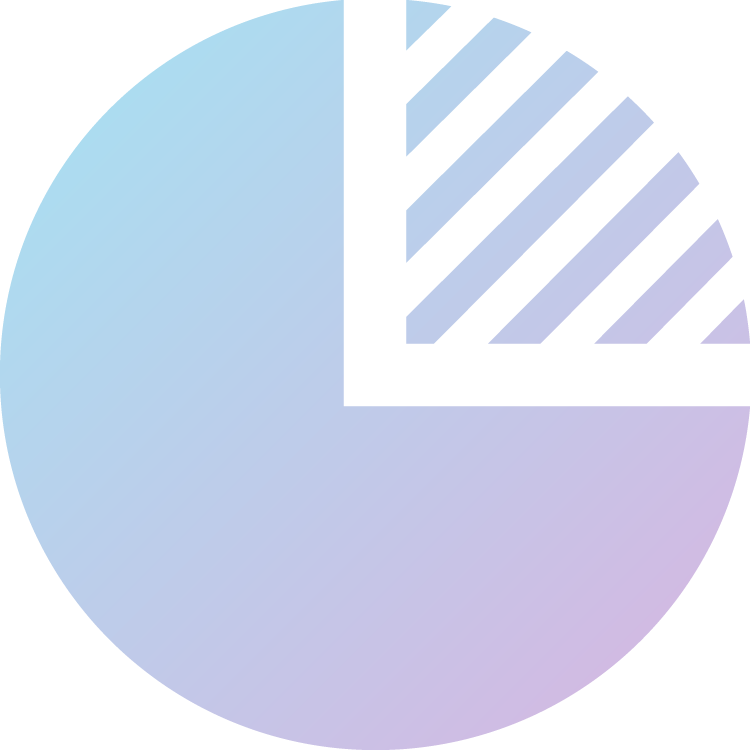 Identifiziere messbare Leistungskennzahlen (KPIs,) die mit den Zielen übereinstimmen. Beispiele sind die Geschwindigkeit der Code-Entwicklung, Verbesserungen der Code-Qualität oder die Verringerung der Debugging-Zeit.
Wie können wir den Return on Investment für Copilot bestimmen und eine nachhaltige Nutzung bei <UNTERNEHMEN> sicherstellen?
Ausgangsbewertung
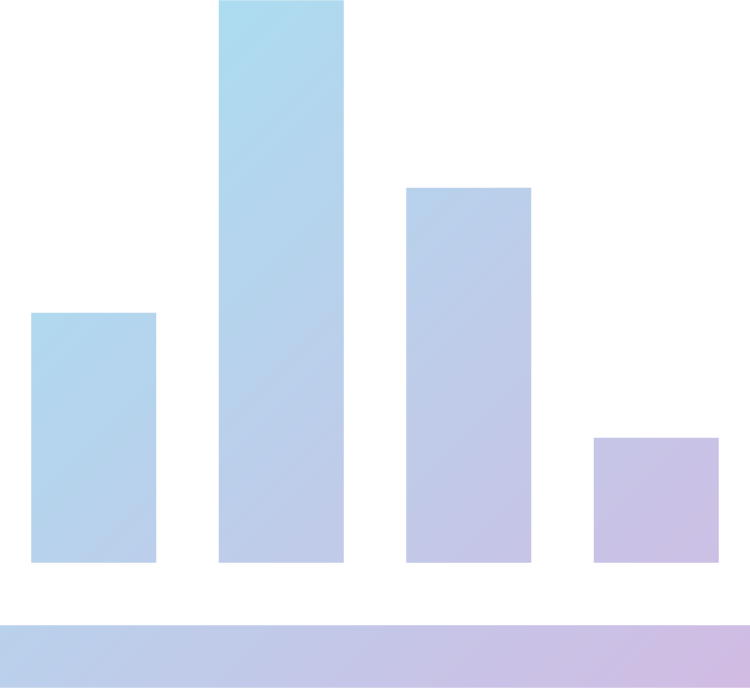 Führe eine Ausgangsbewertung durch, um den aktuellen Stand vor der Copilot-Implementierung zu verstehen. Messe die bestehenden KPIs, um einen Ausgangspunkt für den Vergleich festzulegen.
Wie können wir den Return on Investment für Copilot bestimmen und eine nachhaltige Nutzung bei <UNTERNEHMEN> sicherstellen?
Pilotprogram
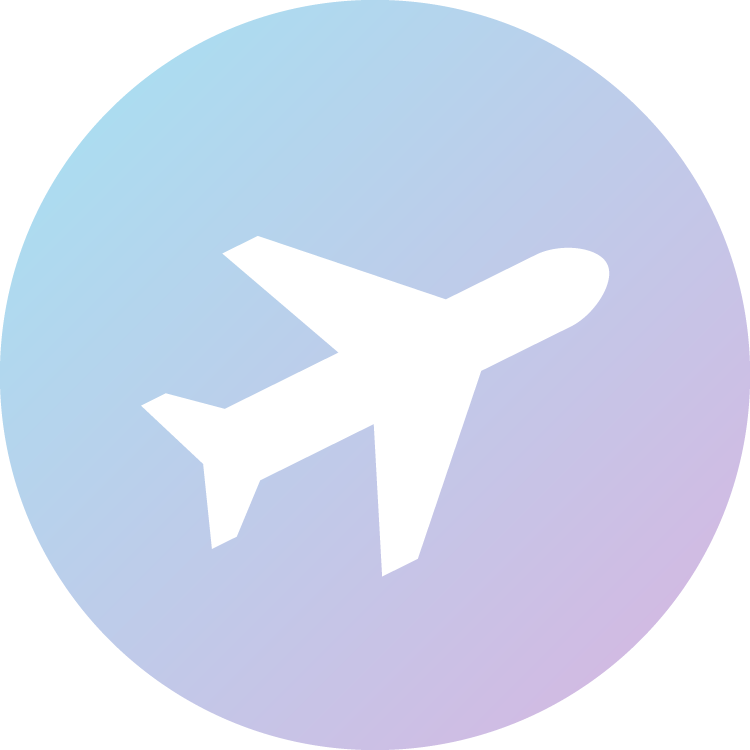 Implementiere Copilot in einer kontrollierten Umgebung als Pilotprogramm. Sammle Feedback von einer Teilmenge der Teilnehmenden, um Stärken, Schwächen und Verbesserungsmöglichkeiten zu identifizieren.
Wie können wir den Return on Investment für Copilot bestimmen und eine nachhaltige Nutzung bei <UNTERNEHMEN> sicherstellen?
Auswirkung messen
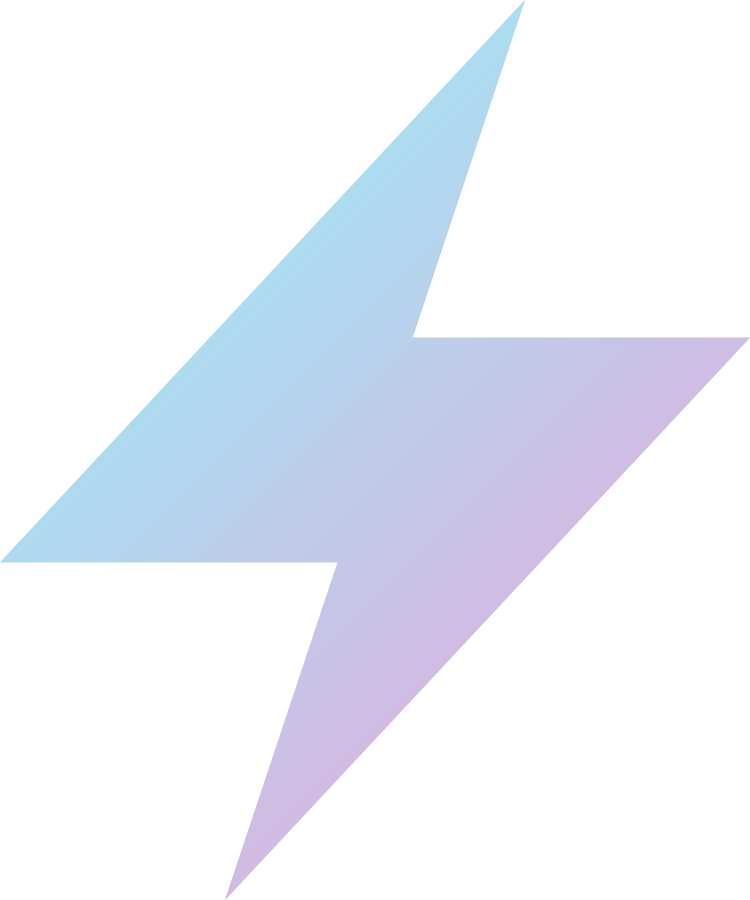 Analysiere die Auswirkungen des Pilotprogramms auf die festgelegten KPIs. Vergleiche die Leistung nach der Implementierung mit der Ausgangsbewertung, um die Vorteile zu quantifizieren.
Wie können wir den Return on Investment für Copilot bestimmen und eine nachhaltige Nutzung bei <UNTERNEHMEN> sicherstellen?
Kosten-Nutzen Analyse
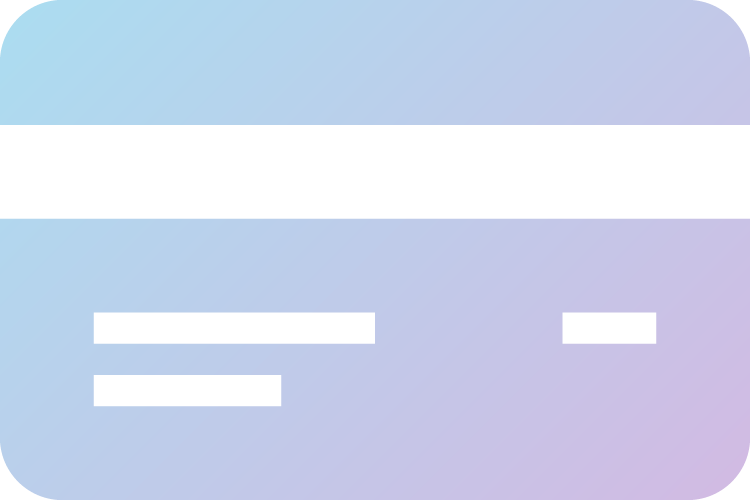 Bewerte die mit der Copilot-Implementierung verbundenen Kosten im Vergleich zu den erzielten Vorteilen. Berücksichtige Faktoren wie Lizenzgebühren, Schulungskosten und potenzielle Zeitersparnis.
Wie können wir den Return on Investment für Copilot bestimmen und eine nachhaltige Nutzung bei <UNTERNEHMEN> sicherstellen?
Benutzerfeedback und Zufriedenheit
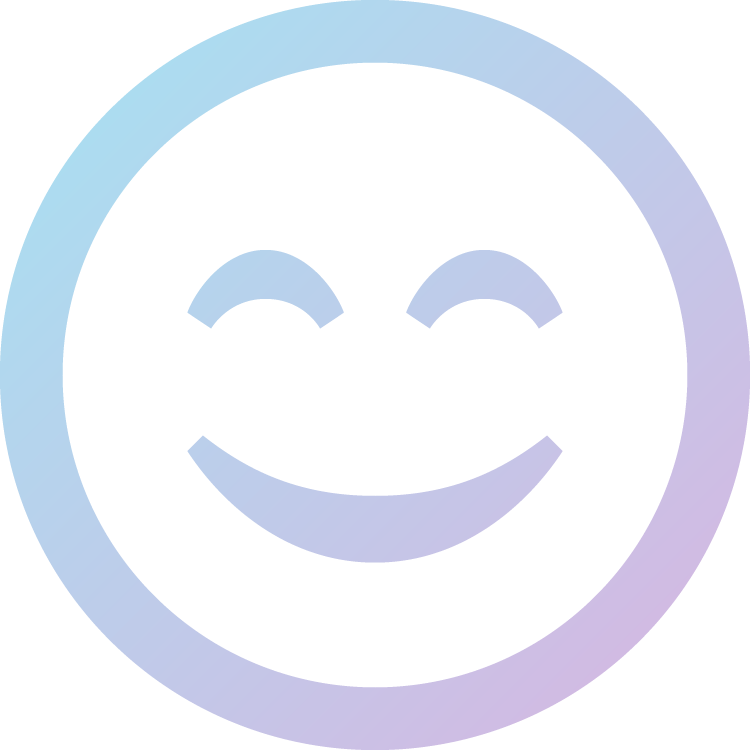 Sammle Feedback von Teilnehmenden über ihre Erfahrungen mit Copilot für Microsoft 365. Die Zufriedenheit der Teilnehmenden ist ein entscheidender Bestandteil des ROI und erfolgreiche Implementierung.
Wie können wir den Return on Investment für Copilot bestimmen und eine nachhaltige Nutzung bei <UNTERNEHMEN> sicherstellen?
Überwachung und Anpassung
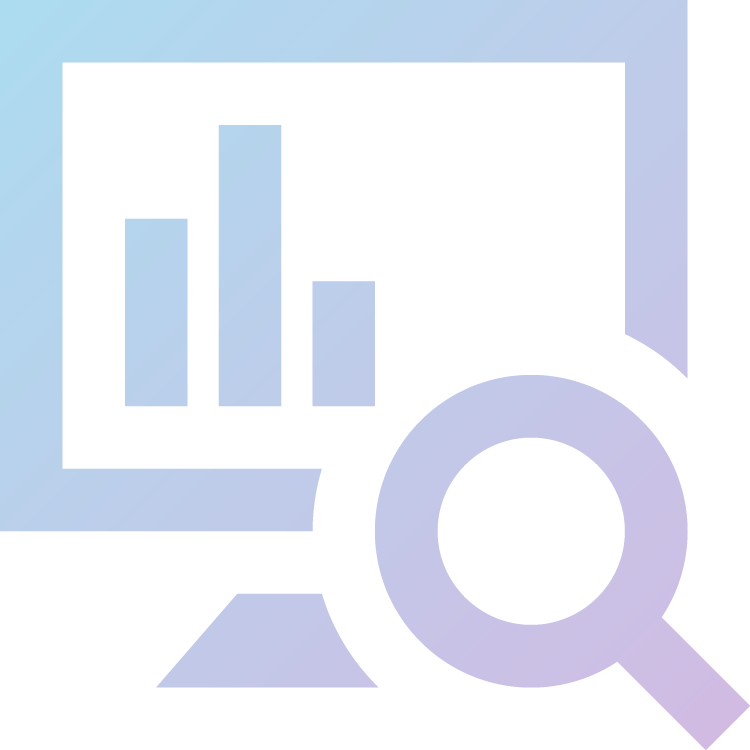 Überwache kontinuierlich die KPIs und nehme bei Bedarf Anpassungen an der Copilot-Implementierung vor, um die Ergebnisse zu optimieren.
Wie können wir den Return on Investment für Copilot bestimmen und eine nachhaltige Nutzung bei <UNTERNEHMEN> sicherstellen? 
(Zusammenfassung)
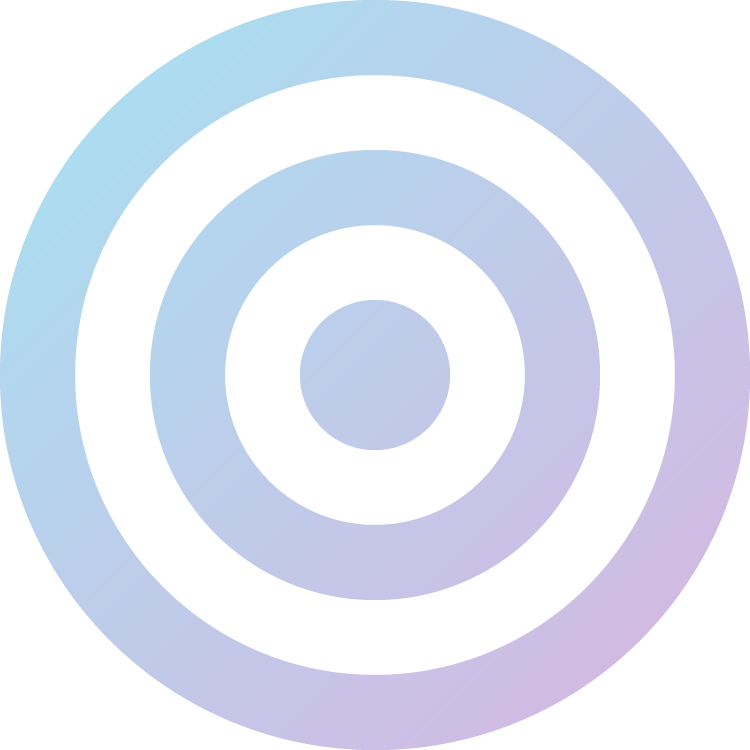 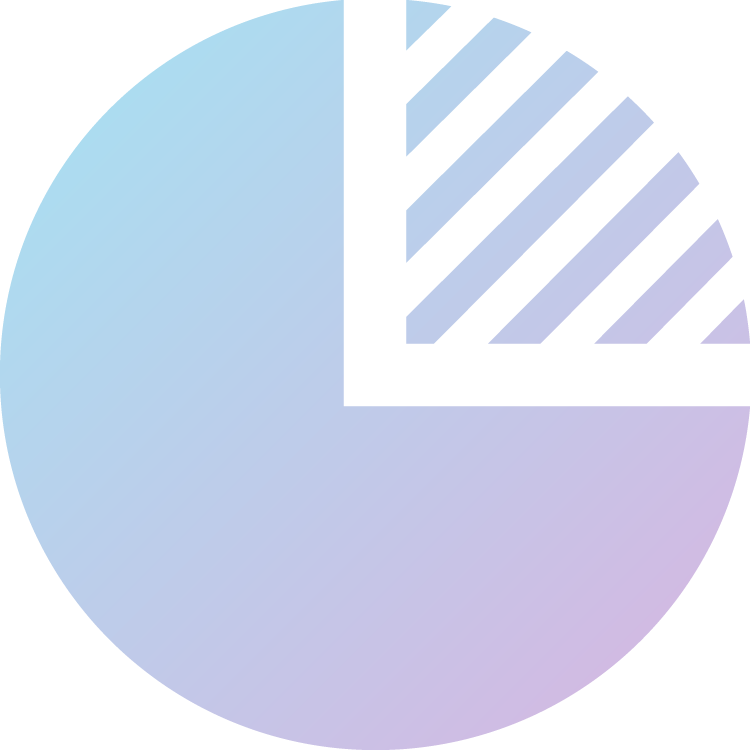 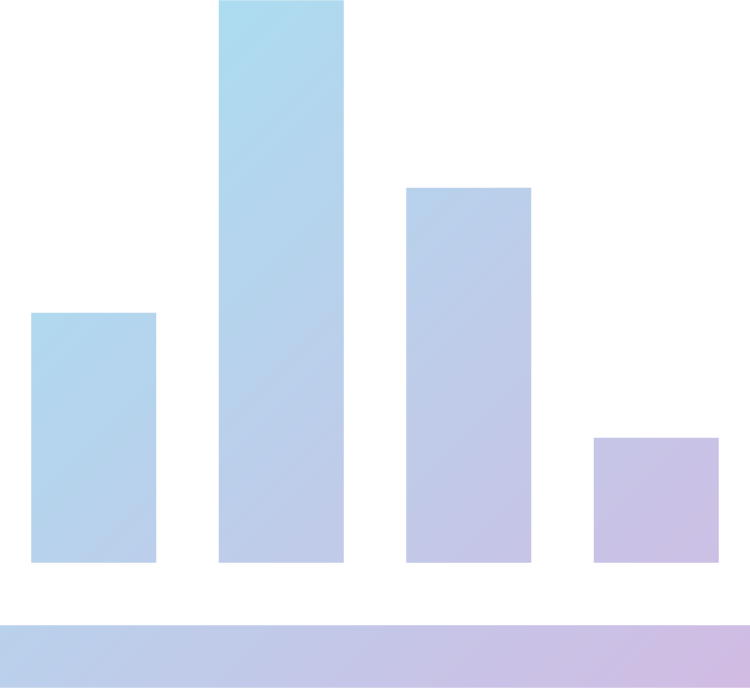 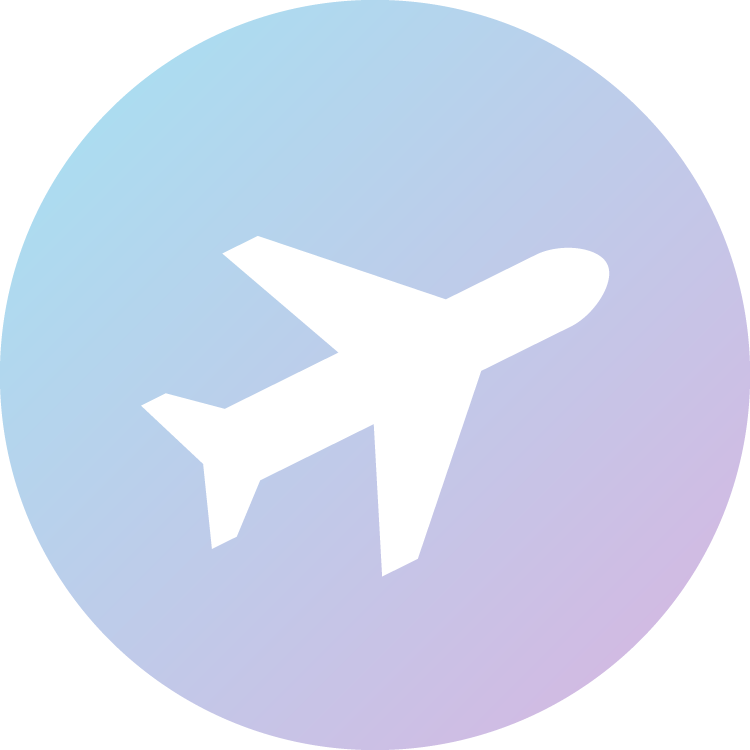 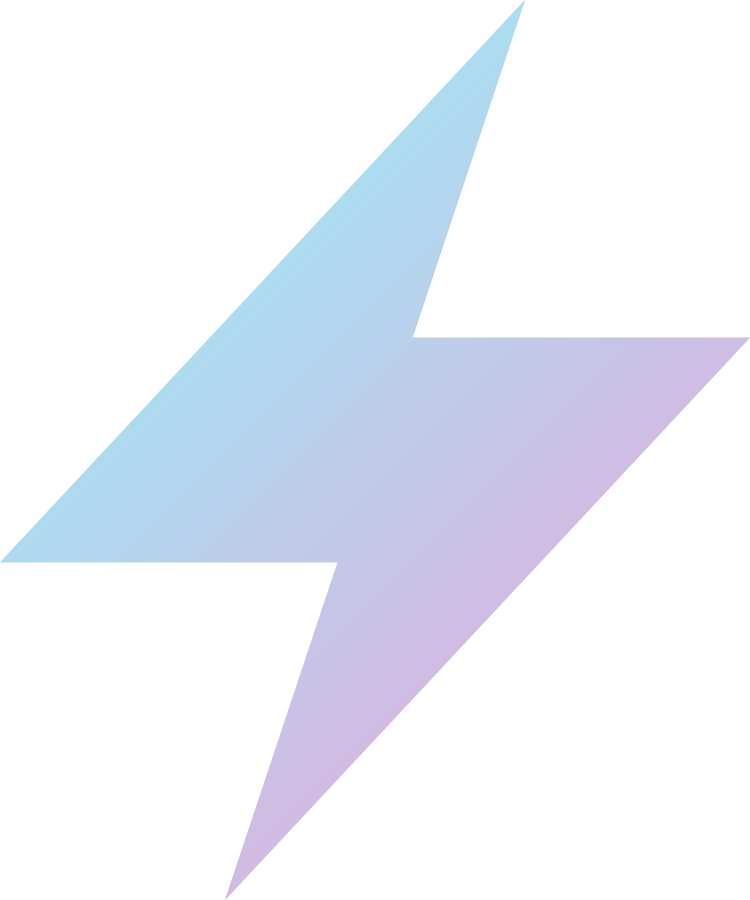 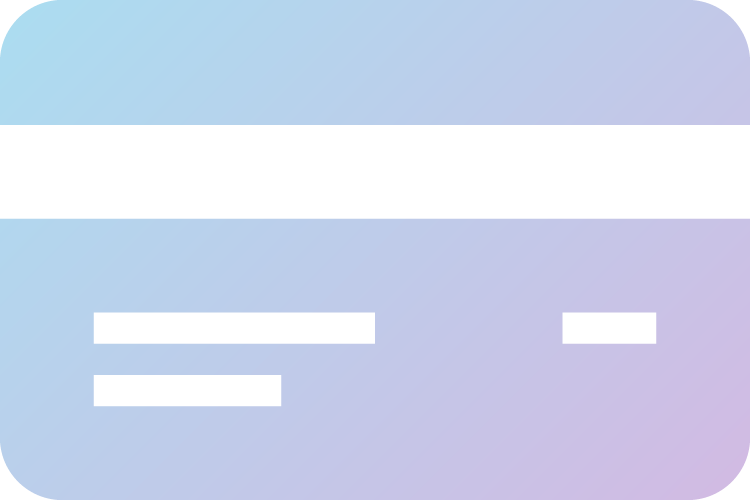 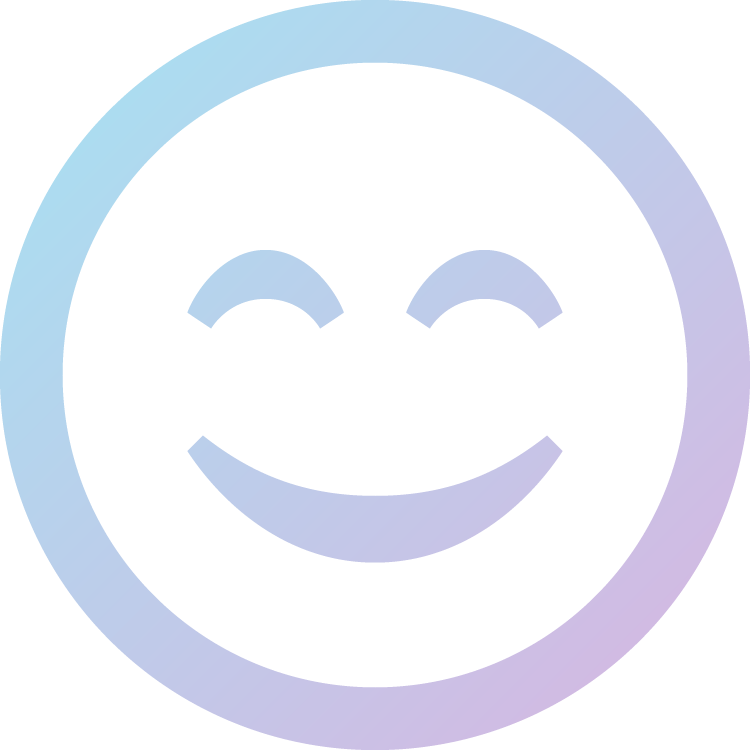 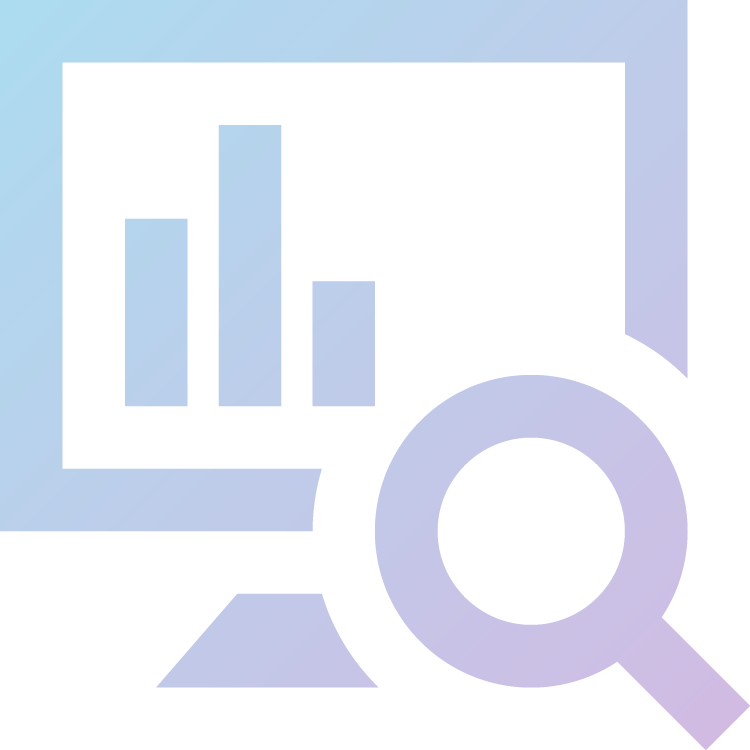 [Speaker Notes: a. Ziele definieren:
Definieren Sie klar die Ziele, die Sie mit Copilot erreichen möchten. Diese könnten eine gesteigerte Produktivität, reduzierte Fehler, schnellere Code-Entwicklung und verbesserte Zusammenarbeit umfassen.

b. Festlegung von Leistungskennzahlen (KPIs):
Identifizieren Sie messbare KPIs, die mit Ihren Zielen übereinstimmen. Beispiele sind die Geschwindigkeit der Code-Entwicklung, Verbesserungen der Code-Qualität und die Verringerung der Debugging-Zeit.

c. Ausgangsbewertung:
Führen Sie eine Ausgangsbewertung durch, um den aktuellen Stand vor der Copilot-Implementierung zu verstehen. Messen Sie die bestehenden KPIs, um einen Ausgangspunkt für den Vergleich festzulegen.

d. Pilotprogramm:
Implementieren Sie Copilot in einer kontrollierten Umgebung als Pilotprogramm. Sammeln Sie Feedback von einer Teilmenge der Benutzer, um Stärken, Schwächen und Verbesserungsmöglichkeiten zu identifizieren.

e. Auswirkung messen:
Analysieren Sie die Auswirkungen des Pilotprogramms auf die festgelegten KPIs. Vergleichen Sie die Leistung nach der Implementierung mit der Ausgangsbewertung, um die Vorteile zu quantifizieren.

f. Kosten-Nutzen-Analyse:
Bewerten Sie die mit der Copilot-Implementierung verbundenen Kosten im Vergleich zu den erzielten Vorteilen. Berücksichtigen Sie Faktoren wie Lizenzgebühren, Schulungskosten und potenzielle Zeitersparnis.

g. Benutzerfeedback und Zufriedenheit:
Sammeln Sie Feedback von Benutzern über ihre Erfahrungen mit Copilot. Die Zufriedenheit der Benutzer ist ein entscheidender Bestandteil des ROI und erfolgreiche Implementierung.

h. Überwachung und Anpassung:
Überwachen Sie kontinuierlich die KPIs und nehmen Sie bei Bedarf Anpassungen an der Copilot-Implementierung vor, um die Ergebnisse zu optimieren.]
Erstes Feedback von den besten Personen, die Copilot verwenden.
Stunden eingespart
pro Monat
10
+
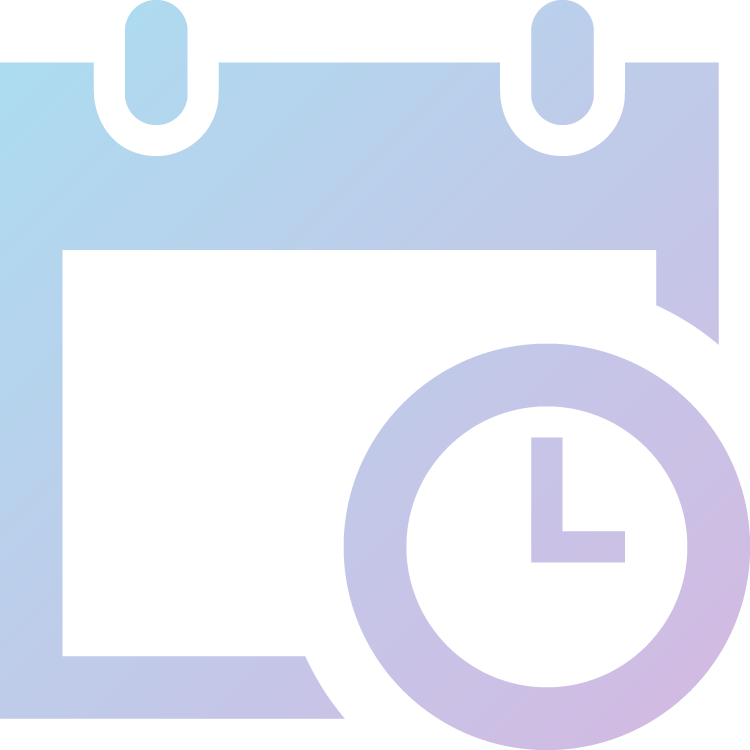 Je höher das Gehalt eines Mitarbeitenden ist, desto weniger Stunden benötigt Copilot, um sich zu amortisieren.

Mitarbeiter in Deutschland verdienten im April 2022 durchschnittlich 22,65 EUR / 24,38 USD pro Stunde, laut Statistiken des Statistischen Bundesamtes.

Copilot rechnet sich bereits, wenn <UNTERNEHMEN>-Mitarbeiter durch die Nutzung 
nur 1 Stunde und 23 Minuten pro Monat einsparen. (30 USD)
Quelle: https://www.destatis.de/DE/Themen/Arbeit/Arbeitsmarkt/Qualitaet-Arbeit/Dimension-2/stundenlohnl.html
Pitch Deck
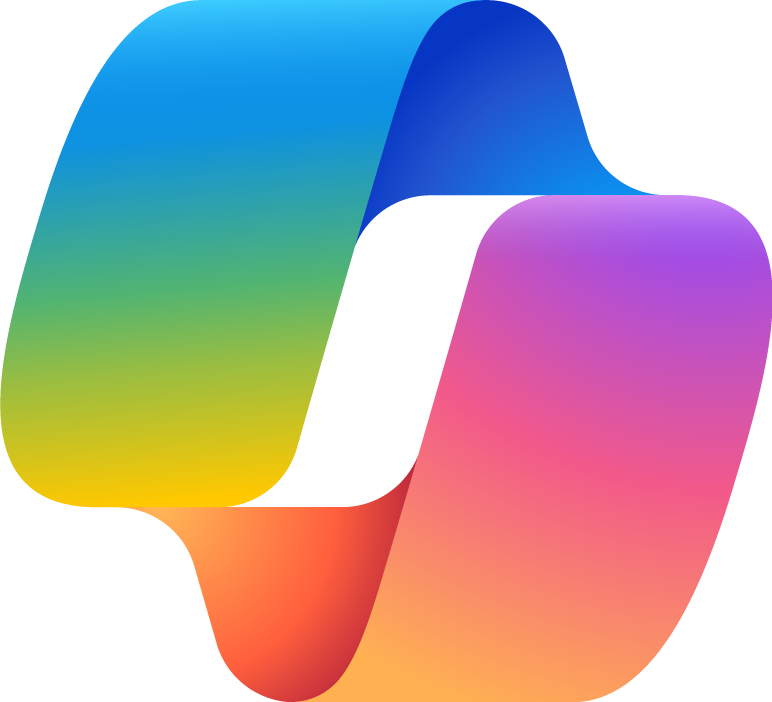 Copilot für Microsoft 365
29. März 2024
Erstellt von Patrick Feninger